Conductor survey
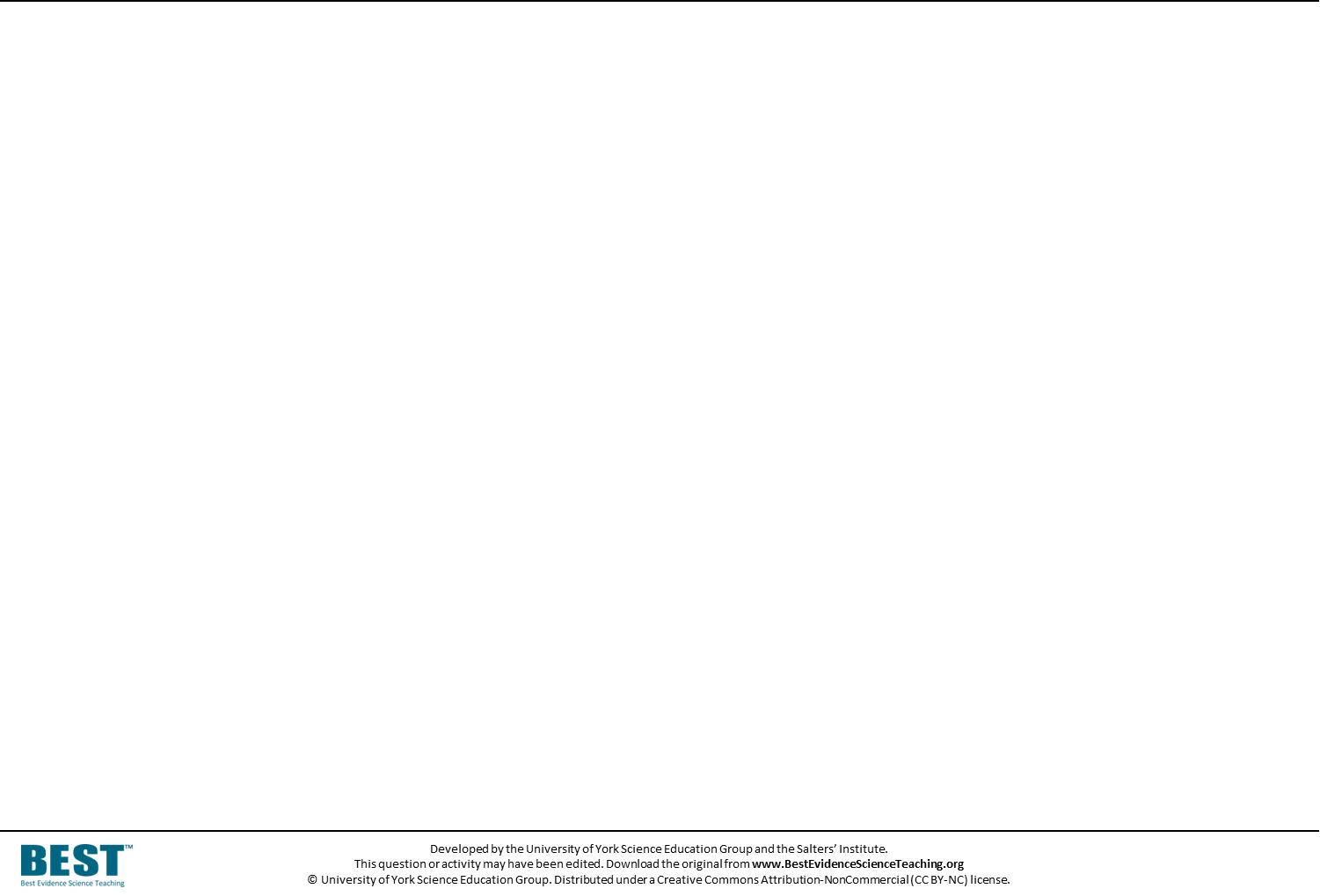 Some materials are good thermal conductors.
Some materials are insulators.
Thermal conductors		                 	   Thermal insulators
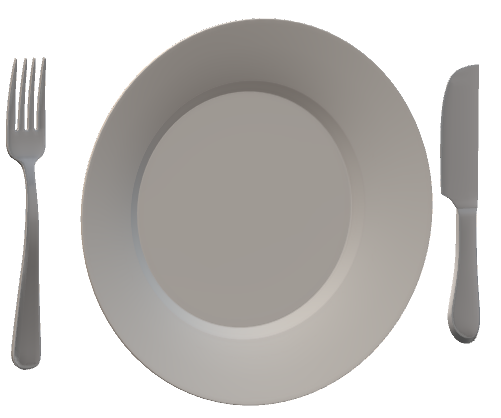 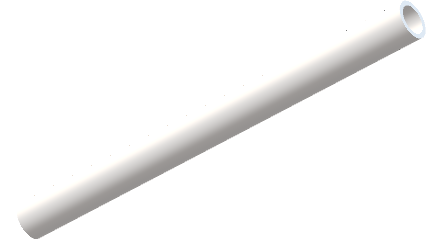 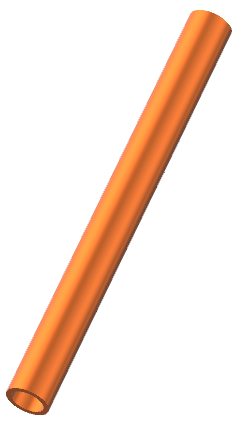 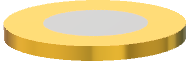 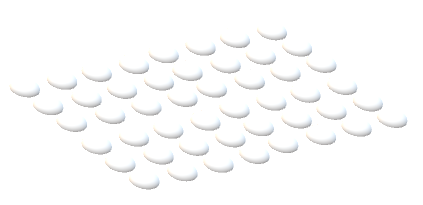 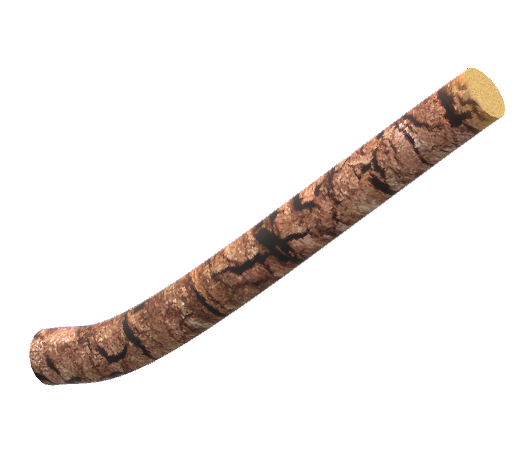 bubble wrap
Conductor survey
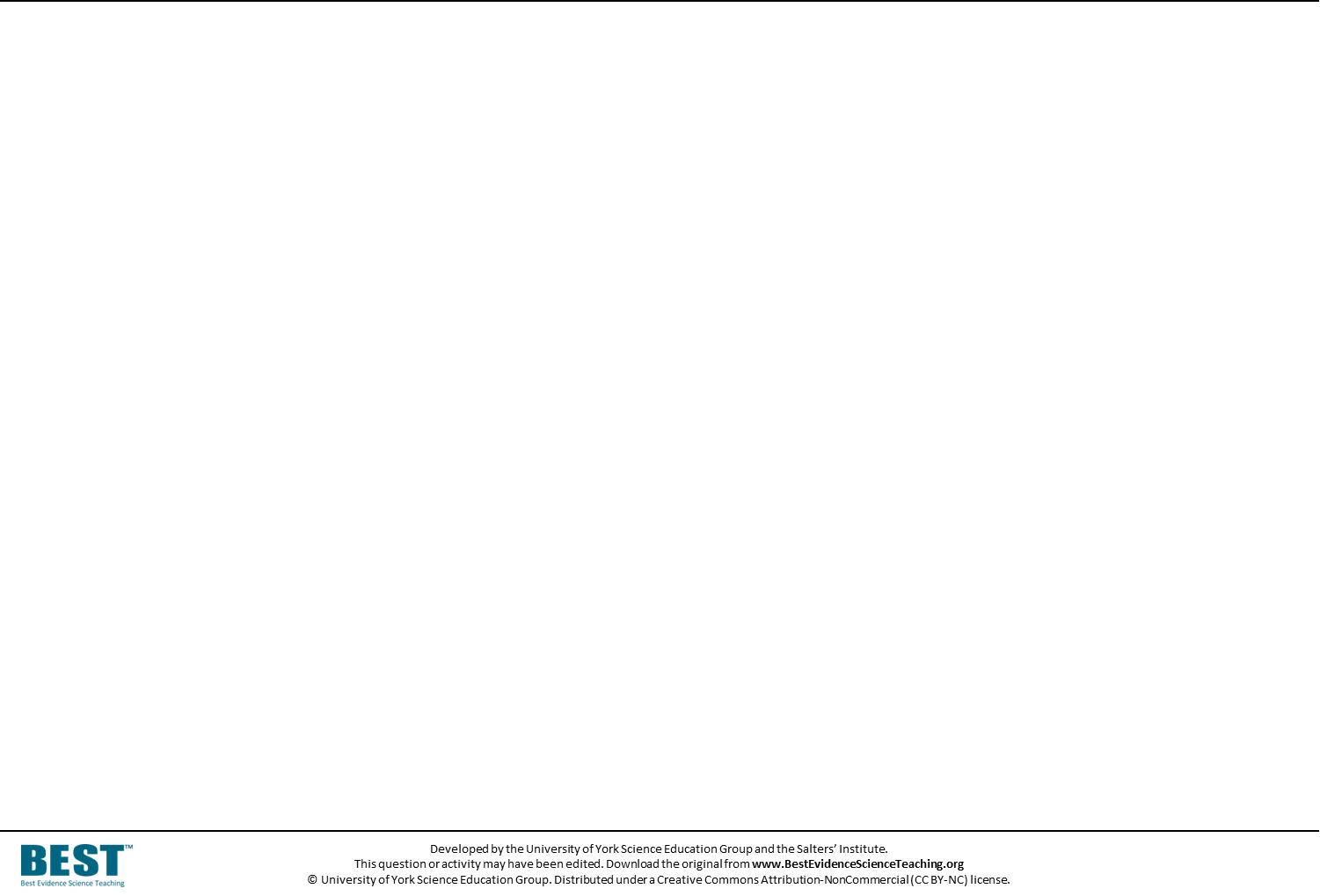 What do you think about good conductors and insulators?
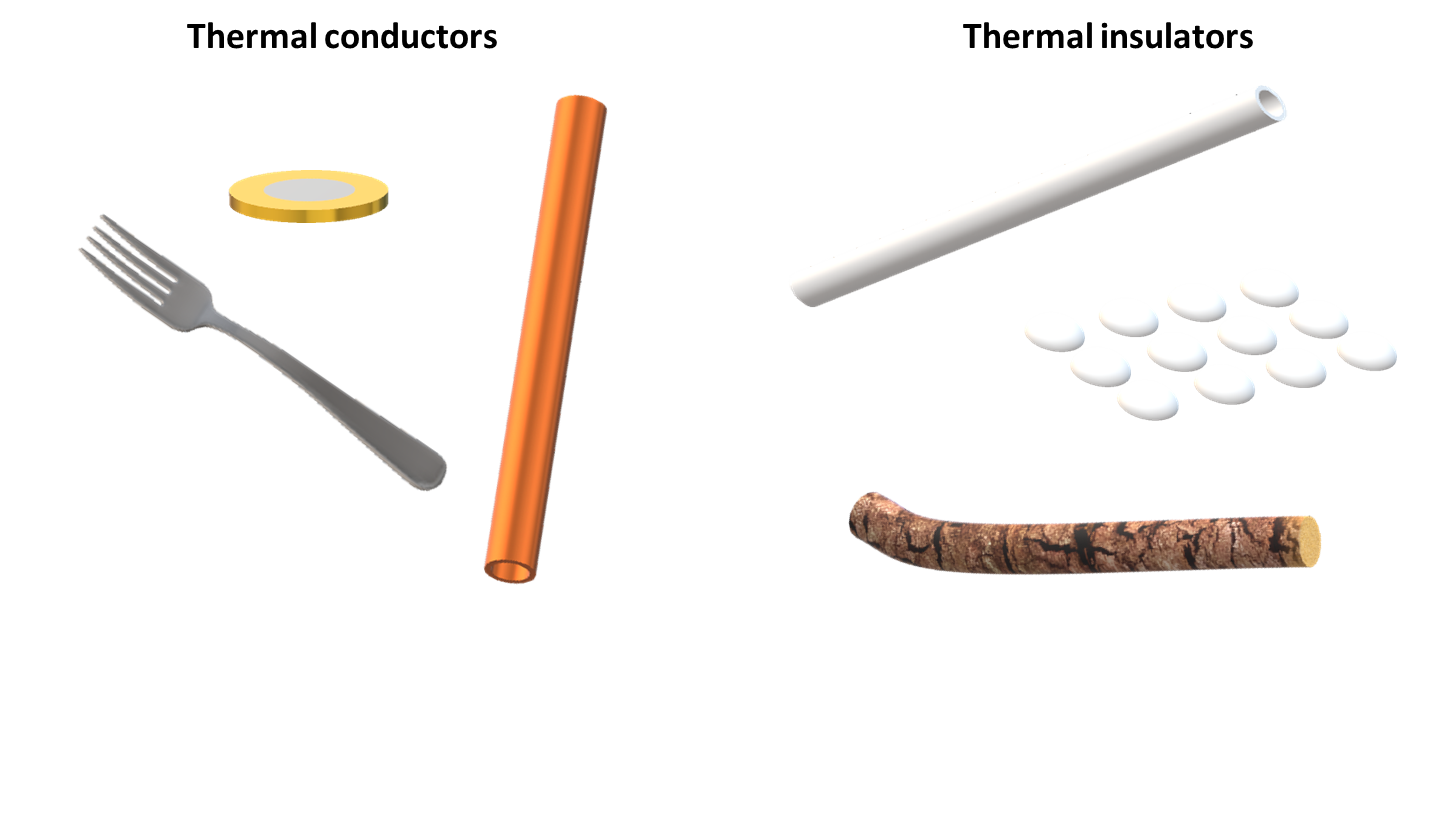 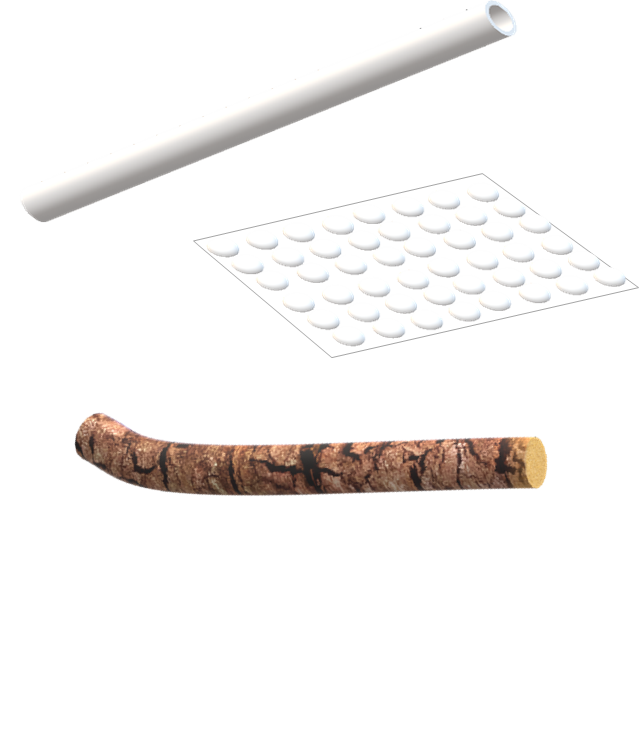 I am sure this is right
I think this is right
I think this is wrong
I am sure this is wrong
A
Metals are good thermal conductors
Trapped air is a good insulator
B
Insulators have a higher temperature than good conductors
C
Insulators can help to keep things cold
D
Energy moves quickly through a conductor by heating
E